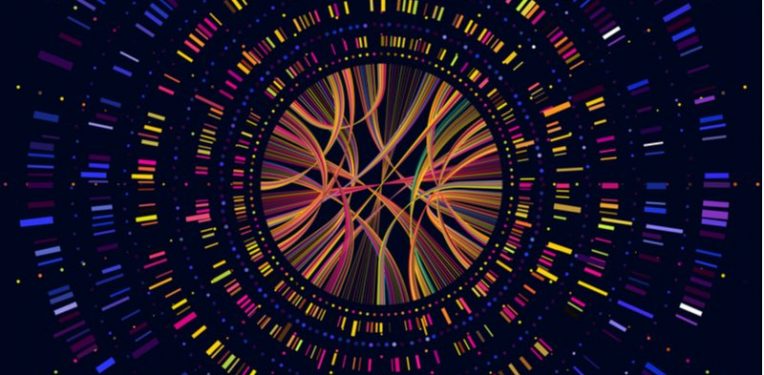 Evolution of Insect Genomes
ENTM149/249
Spring 2021
Credits: 4F
Instructor:
 Dr. Allison K. Hansen                                                                                                                      
e-mail: allison.hansen@ucr.edu
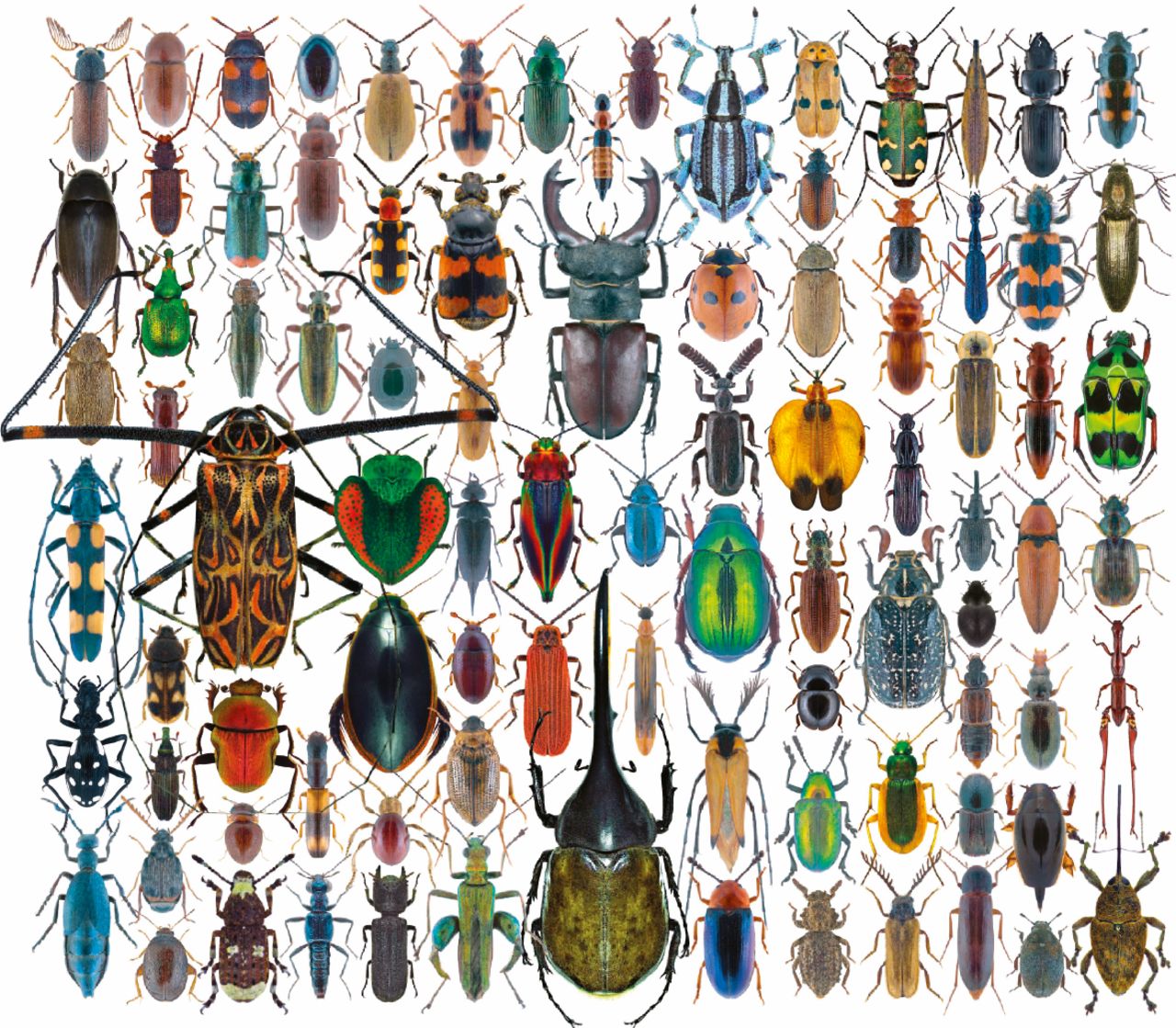 -Learn genomics and bioinformatics through an evolutionary lens focusing on the most species rich group of animals, the Insects.  

-Get hands on experience to explore the genomic basis of key insect innovations, such as flight, chemoreception, sociality, pesticide resistance, and host plant specialization 

-No coding experience needed
Insect Image credit: 
Udo Schmidt